Chapter 13: Diagnostics
L. Avaldi, A. Biagioni, P. Bolognesir L. Carlini, J. Chiarinelli, A. Cianchi, M. Del Franco, F. Demurtas, A. Esposito, M. Ferrario, G. Franzini, F. Galdenzi , M. Galletti, A. Ghigo, L. Giannessi, A. Giribono, G. Latini, V. Lollo, S. Pioli, D. Quartullo, L. Sabbatini ,A. Stella, F. Stellato, C. Vaccarezza, A. Vannozzi, L. Verra, F. Villa,
INFN - Laboratori Nazionali di Frascati, Università degli Studi di Roma Tor Vergata and INFN, ISM-CNR, Area della Ricerca di Roma 1, Rome - Italy
This project has received funding from the European Union´s Horizon Europe research and innovation program under grant agreement No. 101079773
IX TDR Review Committee Meeting
June 16-18, 2025
Our Area
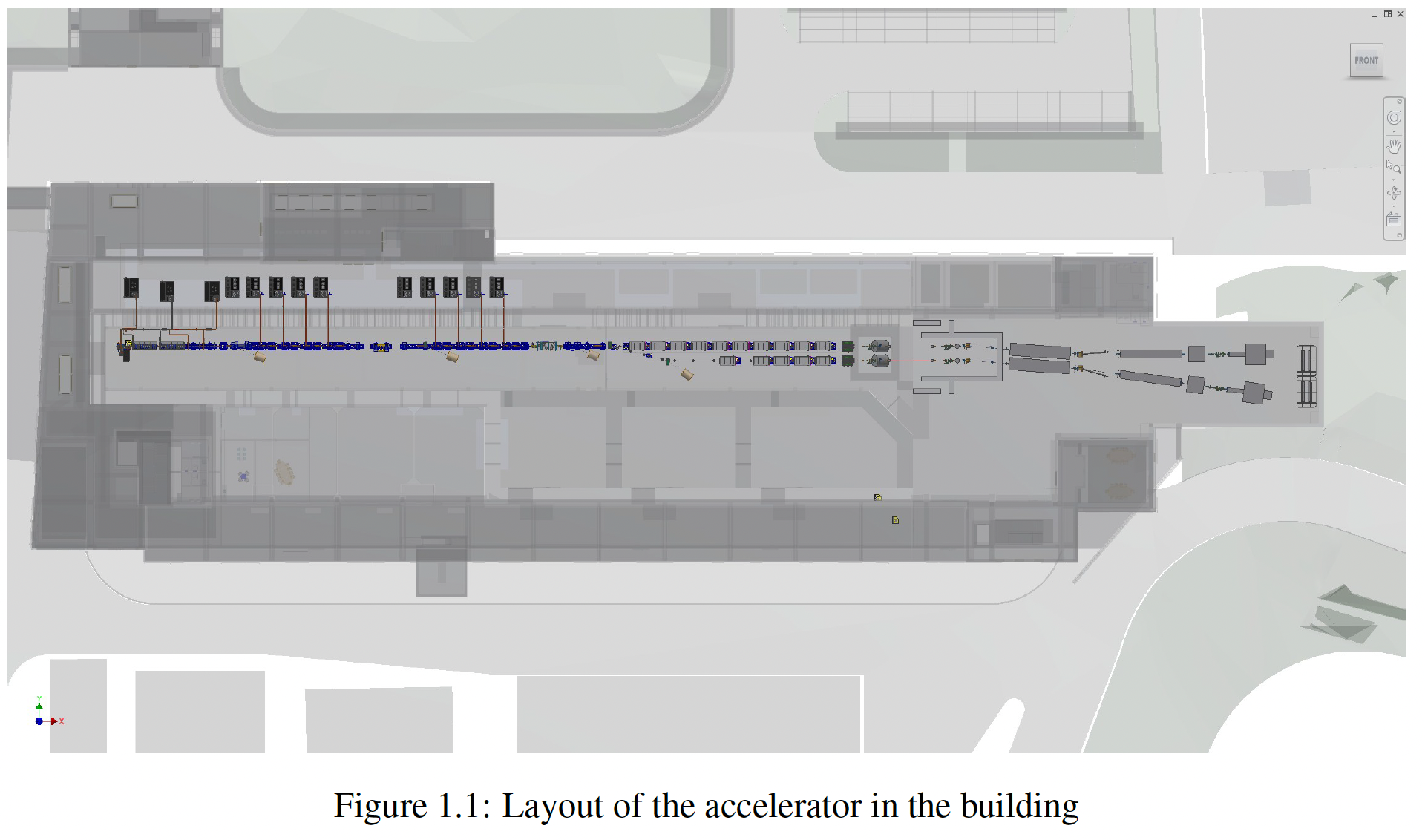 Diagnostics
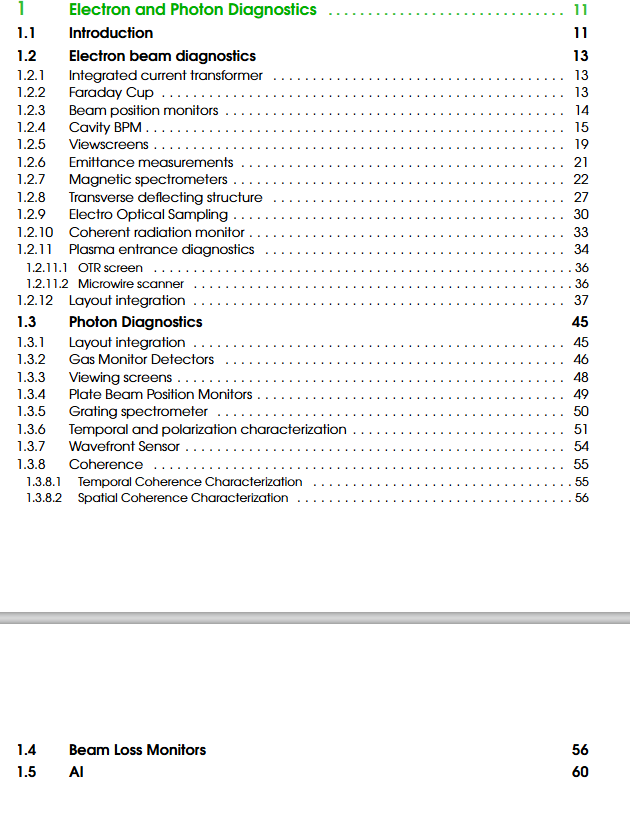 The diagnostics have been designed to resolve and monitor every critical parameter of the electron beam and photon output, while remaining fully compatible with the unique characteristics of X-band linac and plasma acceleration
Compact geometry
Precise control of the trajectory
Extensive knowledge of 6D beam phase space 
Increased jitter
 To remember: An accelerator is just as good as its diagnostics.
Parameters to measure, range and resolution
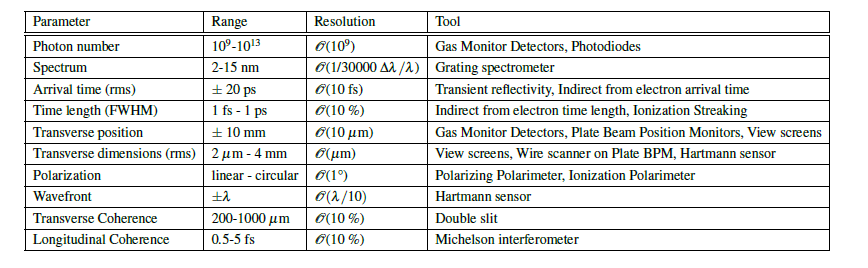 Drawings and tables
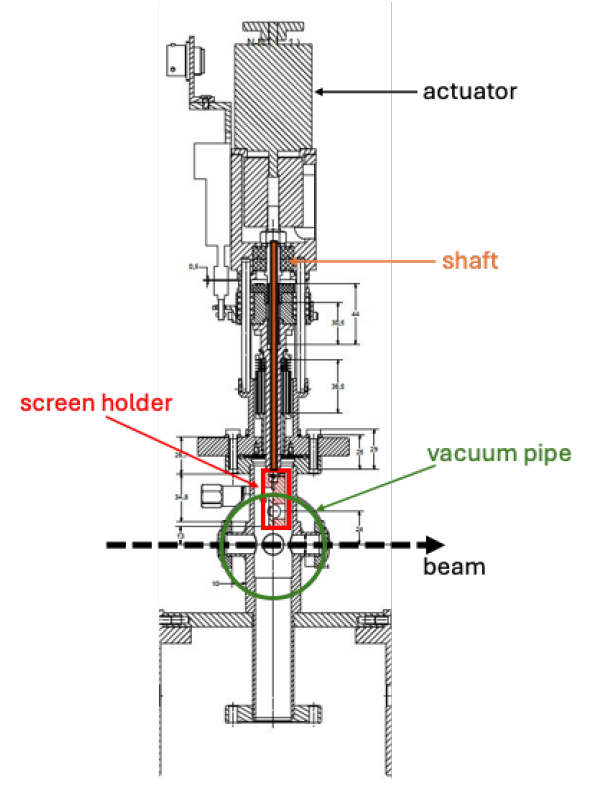 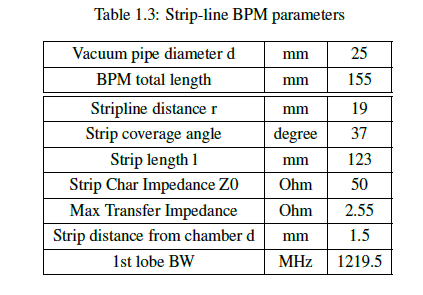 Tables and mechanical drawings are shown for most of the components
Achievements:Technological Readiness Level (Sub-Components)
Photon Pulse Diagnostics
Electron Beam Diagnostics
Pending Items:  (What is still in progress or incomplete.)
On our side, the TDR has been completed and effectively addresses the challenges identified by the diagnostics by:
Defining the appropriate instruments to use
Specifying their optimal placement
Ensuring a high enough TRL to guarantee reliable operation
Maintaining a compact overall design


However, in particular, two items still need some R&D
Micro wire scanner
Photon bunch length
Planned Actions:  (What will be done, by when.)
For electron diagnostics:
 Prototyping a microwire scanner + measurements (likely at PSI or at Trieste)
For Photon Diagnostics:
Collaboration with PSI, DESY, and  Fermi to develop instrumentation under the LEAPS collaboration.
Conclusions
The proposed diagnostic system is fully compatible with the overall design and objectives of the accelerator project. 
It has been developed with careful attention to the specific constraints and operational needs of a compact accelerator operating in the X-band and driven by plasma-based technologies. 
The layout is notably compact, ensuring minimal footprint and seamless integration with other subsystems. This is particularly important given the limited space and the high-gradient nature of plasma accelerators.
The vast majority of the proposed solutions rely on mature technologies with a high Technology Readiness Level (TRL), which ensures robustness, reproducibility, and ease of implementation.
For the two components that currently have a lower TRL, a clear and realistic R&D pathway has been identified. 
This includes potential technical partners and integration tests within relevant experimental setups. 
As a whole, the diagnostic suite not only supports the current performance targets but also provides a scalable framework for future developments in plasma-based accelerator platforms.